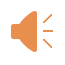 Ahmet Hromadžić je bio bosanskohercegovački pisac,                                                novinar i urednik. Rođen je u Bosanskom Petrovcu 11.                                               oktobra 1923.  godine, a umro je u Sarajevu 01. januara                                               2003. godine.                                               Najpoznatiji je po pisanju pripovijedaka i romana za djecu                                              i za odrasle.Njegova najpopularnija djela su: „Patuljak iz Zaboravljene zemlje“, „Patuljak vam priča“, „Okamenjeni vukovi“ i druga. Bio je zaposlen kao novinar, ali i urednik brojnih časopisa. Suosnivač je dječije biblioteke „Lastavica“.
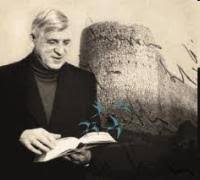 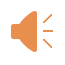 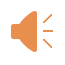 Nepoznate riječi:
Predvodnik - vođa
talambas - vrsta bubnja
hučala - oglašavanje sove
pokleknuo - klonuo duhom
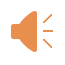 Cjeline bajke:


Život Zlatoruna u planini

Zatočeništvo Zlatoruna
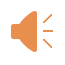 Vrsta književnog djela: roman - bajka
Mjesto radnje: selo i okolne planine
vrijeme radnje: noć
Tema bajke: Hvatanje Zlatorunog ovna u nepoznatoj planini.
Glavni likovi i njihove osobine: Zlatorun je krupan ovan savijenih zlatnih rogova i zlatne vune. Vječiti lutalica i vođa, najhrabriji i najjači od svih ovnova.
Sporedni likovi: baka, djeca, ljudi
Ideja (poruka) bajke: 
Samo onaj kome je oduzeta sloboda zna njene prave vrijednosti.
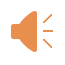 Domaći zadatak:

          Stvarno (realno)  i nestvarno (fantastično) u bajci
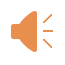